time table.
Now
Next
Learning objective:
time table.
Now
Next
Learning objective:
time table.
Now
Next
Learning objective:
time table.
Now
Next
Learning objective:
time table.
Now
Next
Learning objective:
time table.
Now
Next
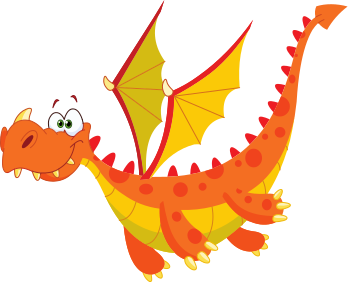 Learning objective:
time table.
Now
Next
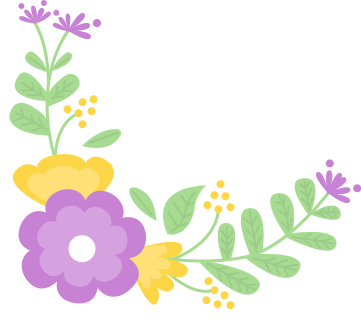 Learning objective:
time table.
Now
Next
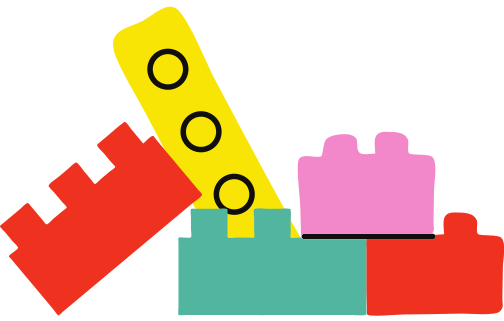 Learning objective:
time table.
Now
Next
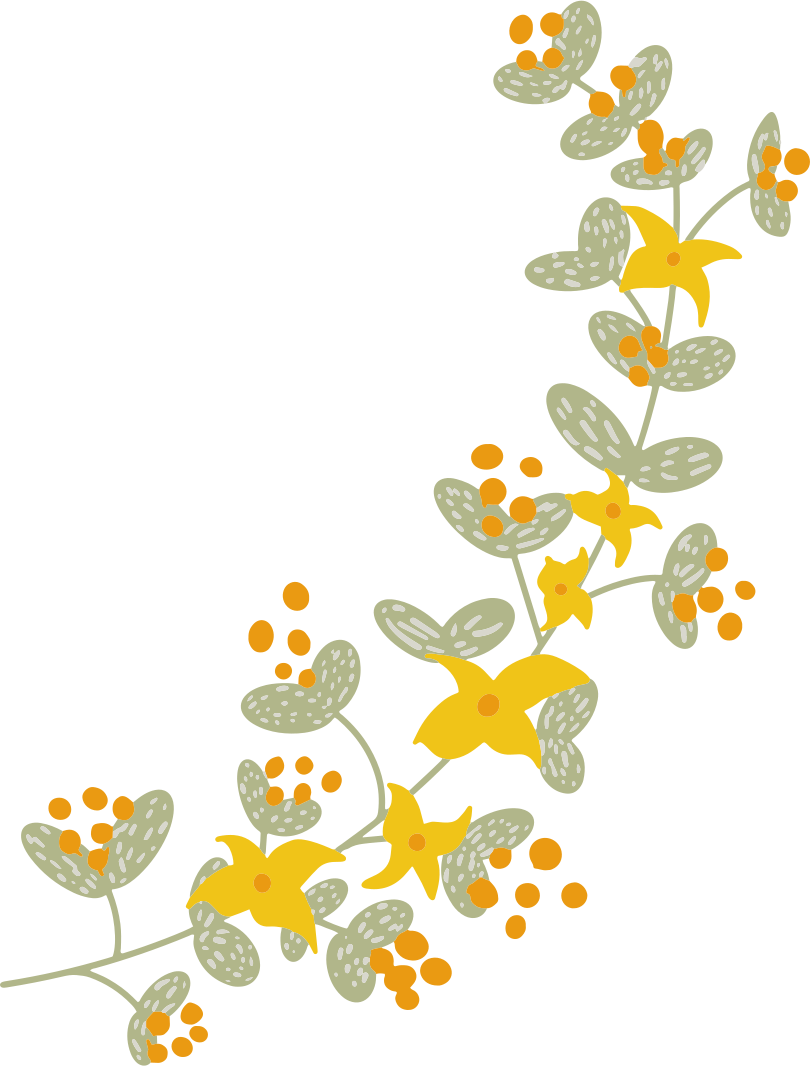 Learning objective: